Winning Posters
Fall 2019 – CNIB Poster Competition
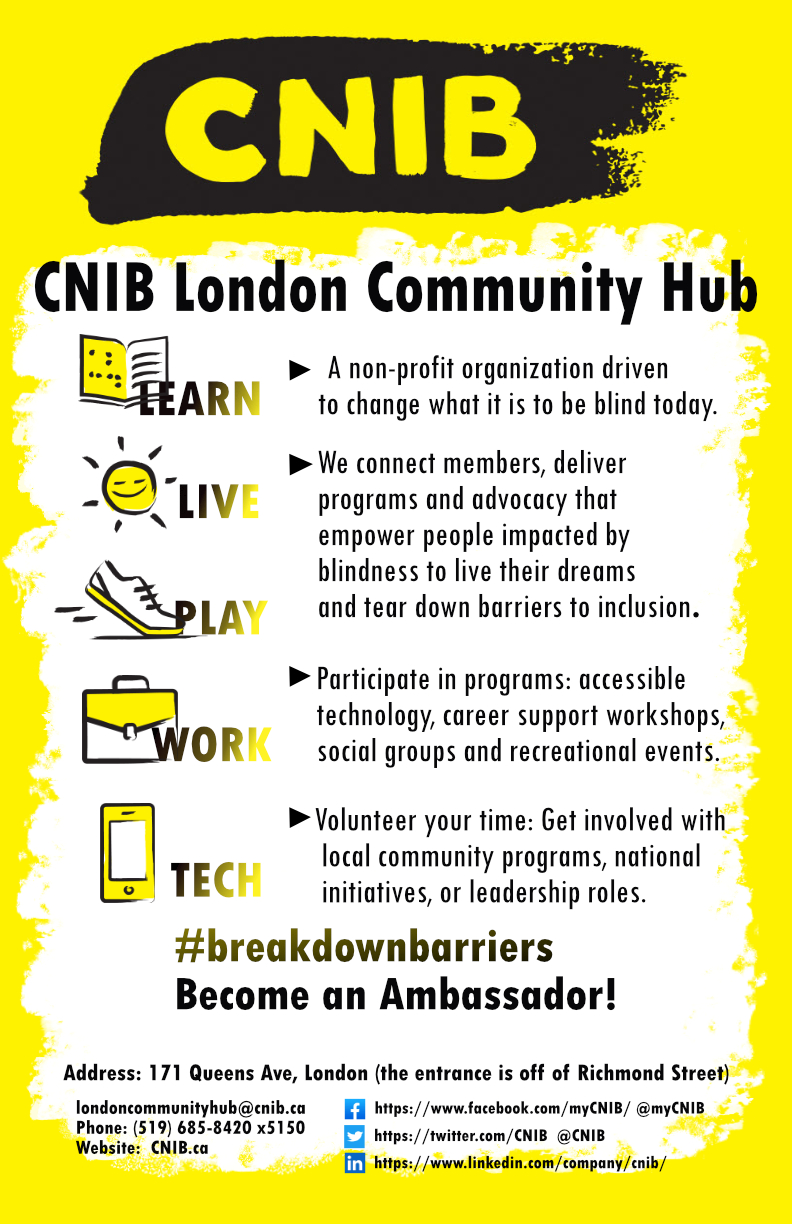 Honourable Mentions
7/121
[Speaker Notes: wchen575_poster.jpg]
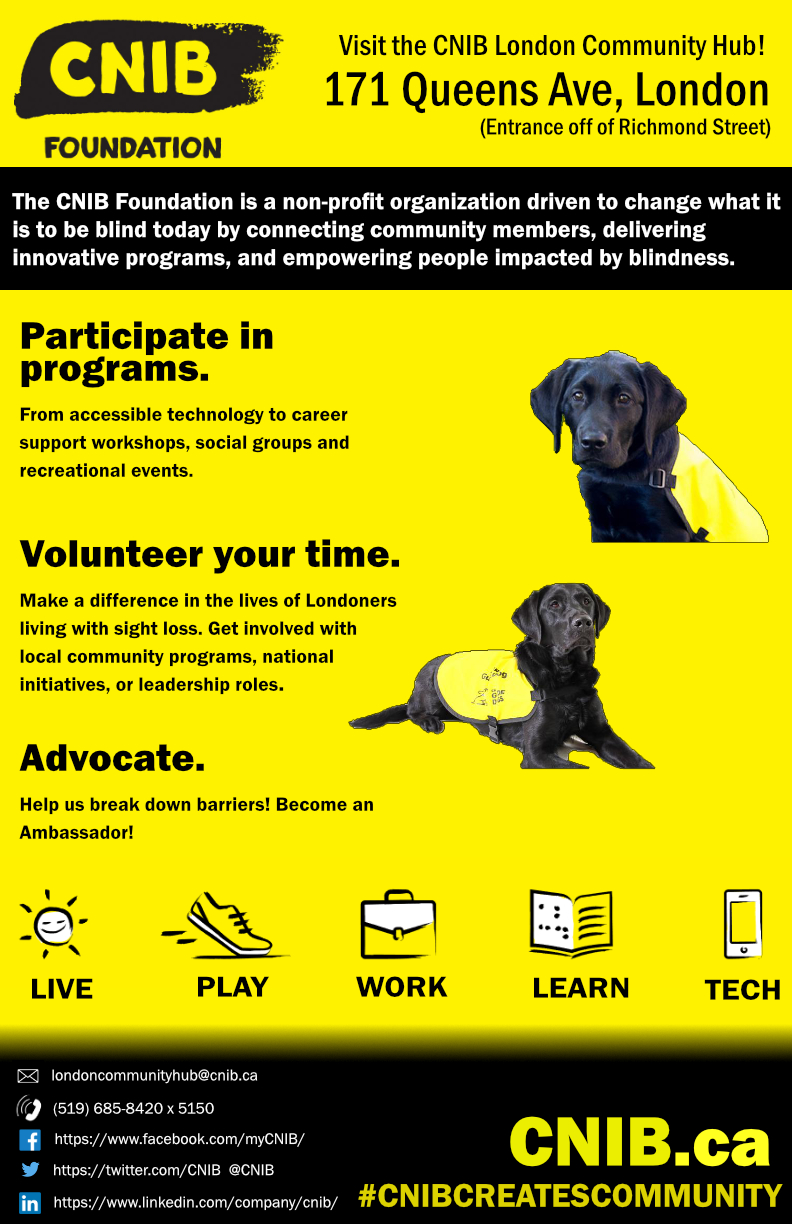 25/121
[Speaker Notes: scui29_poster.jpg]
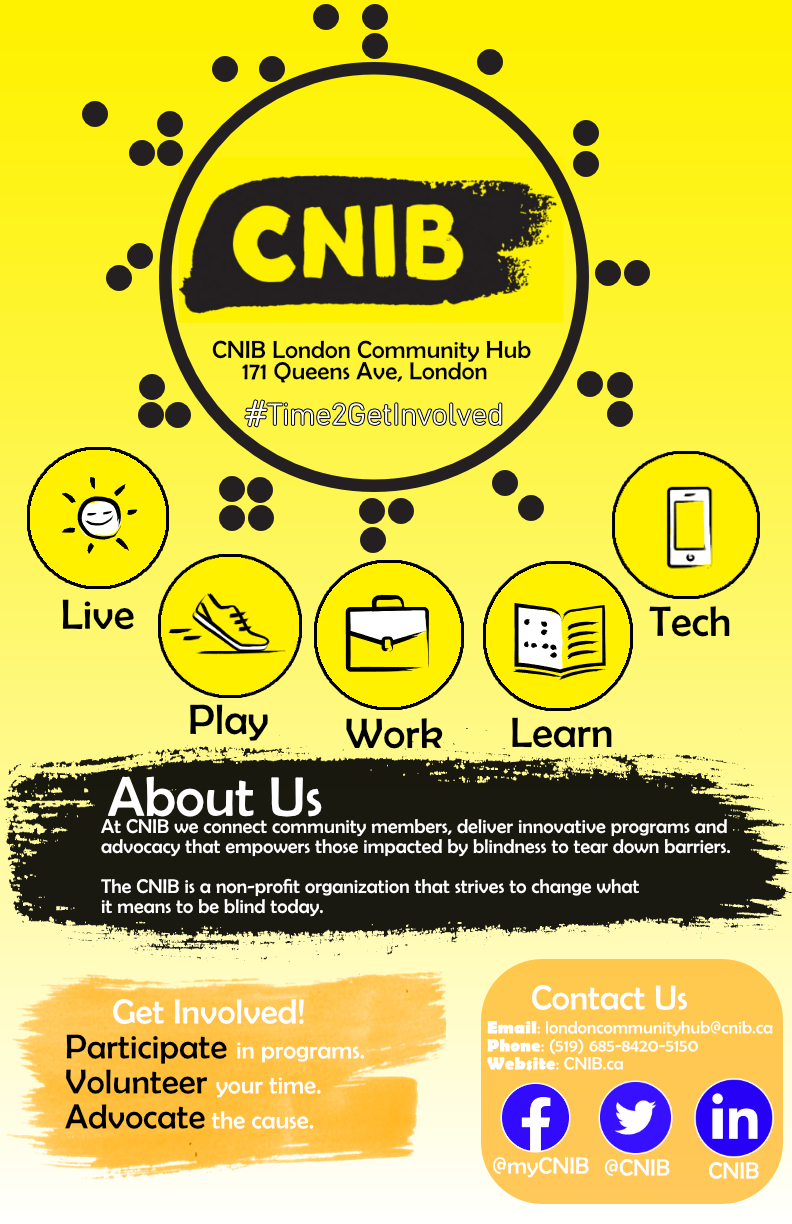 56/121
[Speaker Notes: kasseli_poster.jpg]
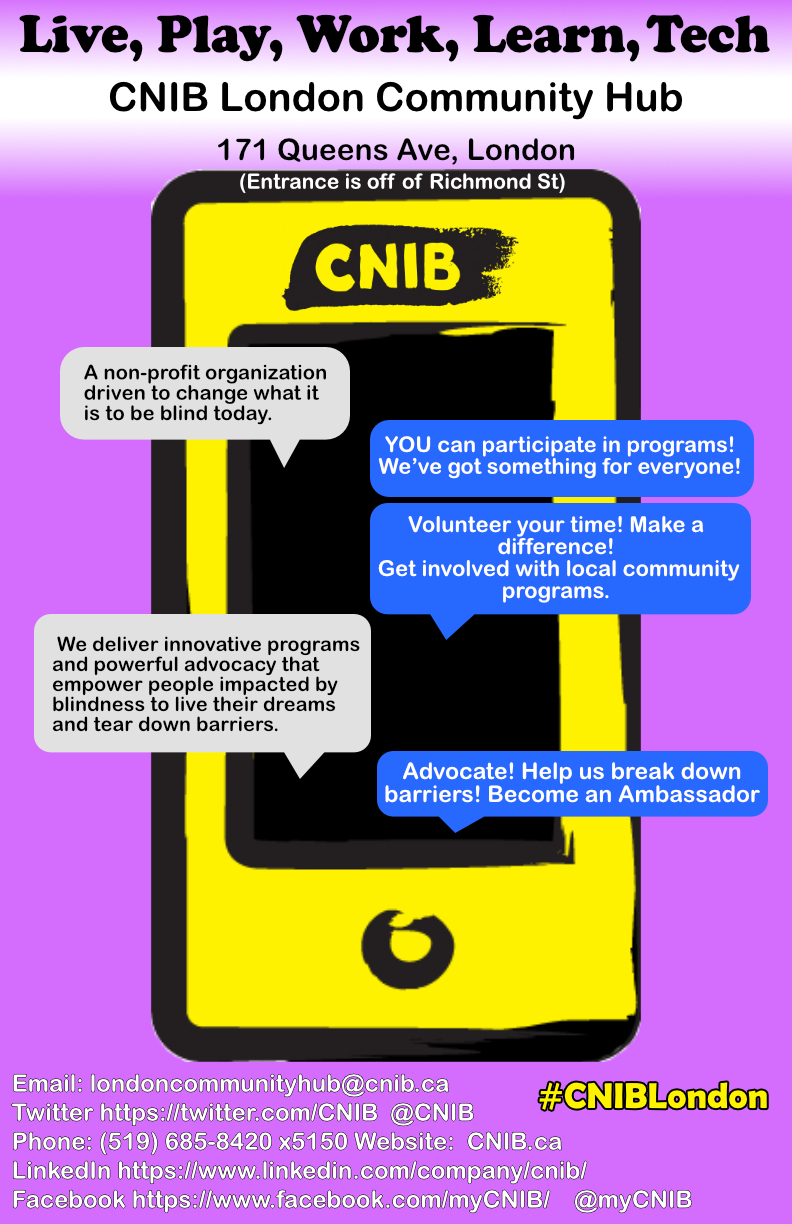 68/121
[Speaker Notes: jburbano_poster.jpg]
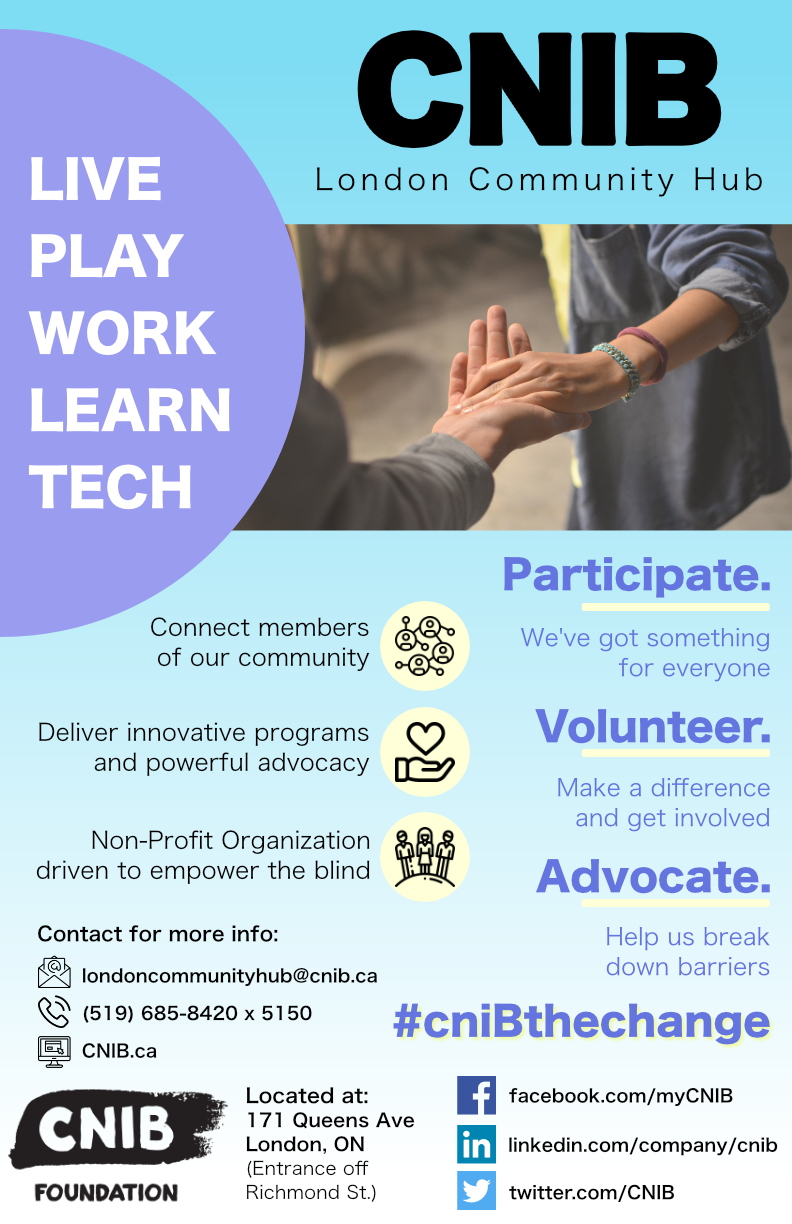 119/121
[Speaker Notes: aagas_poster.jpg]
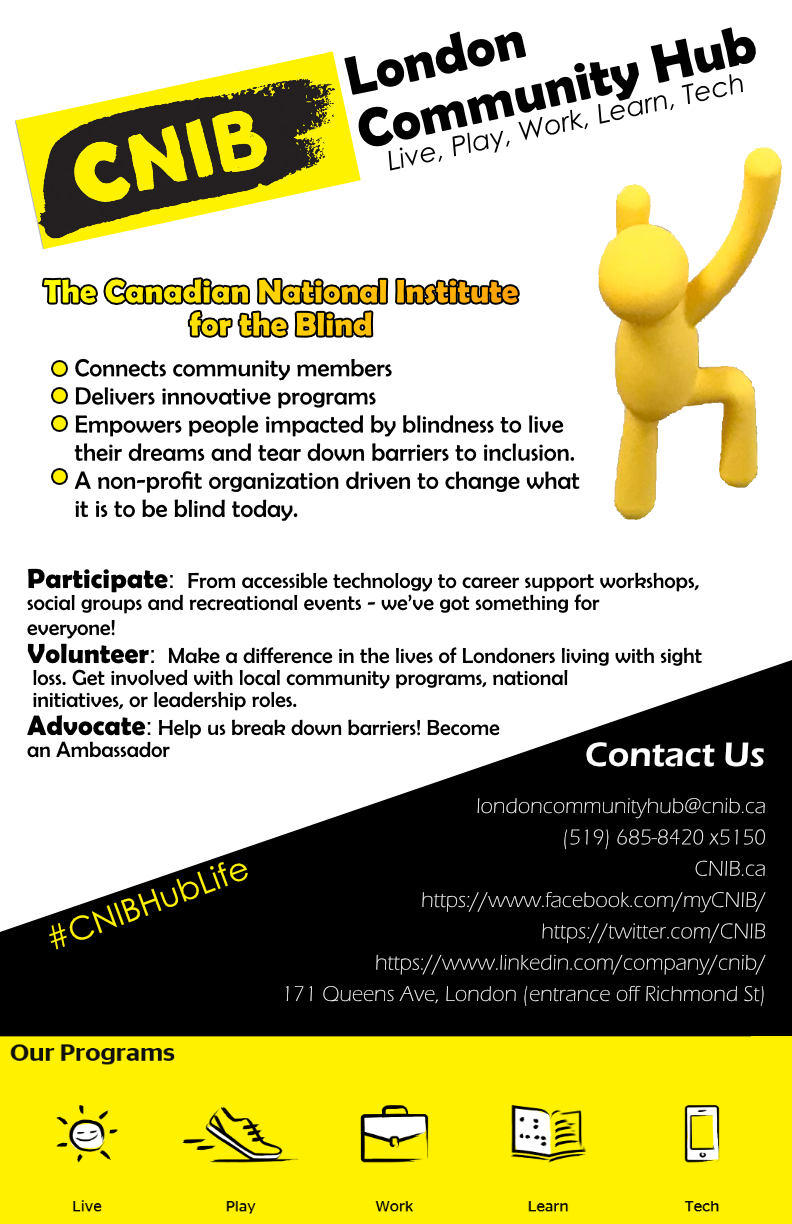 13/114
[Speaker Notes: tdunsta3_poster.jpg]
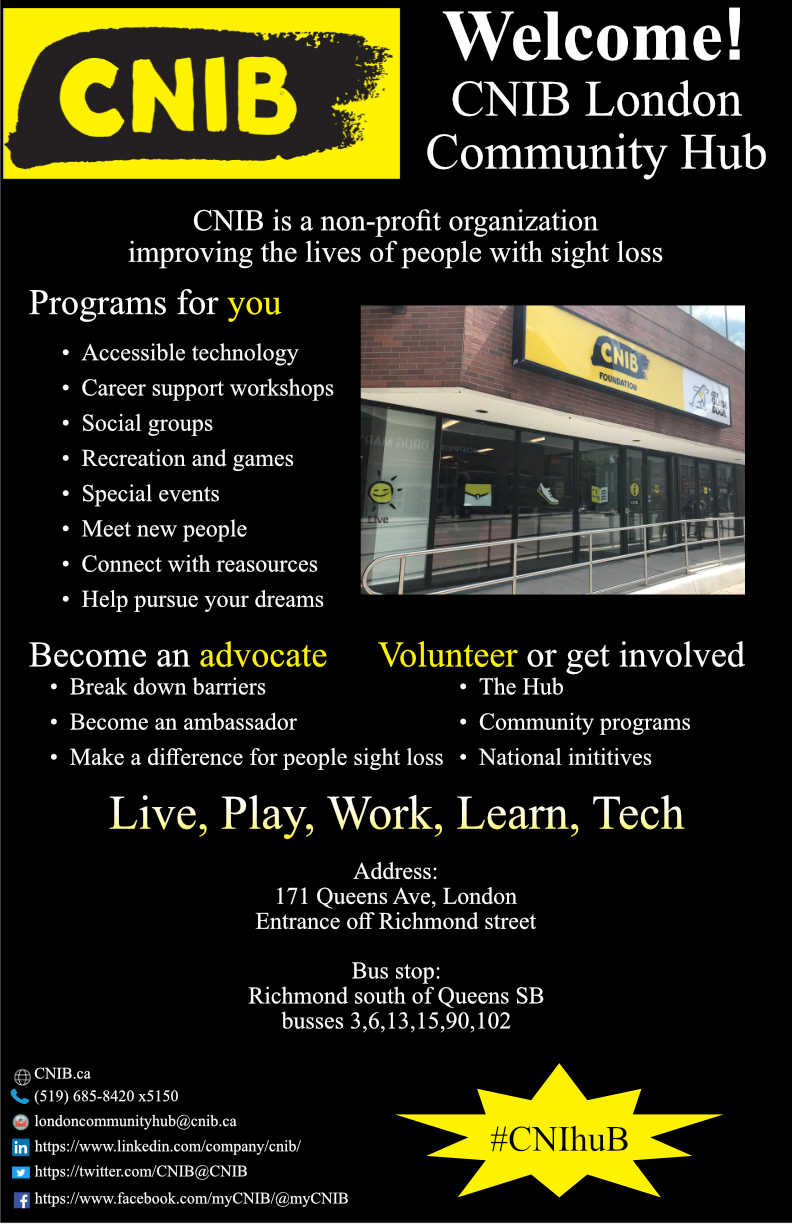 51/114
[Speaker Notes: kgoodw3_poster.jpg]
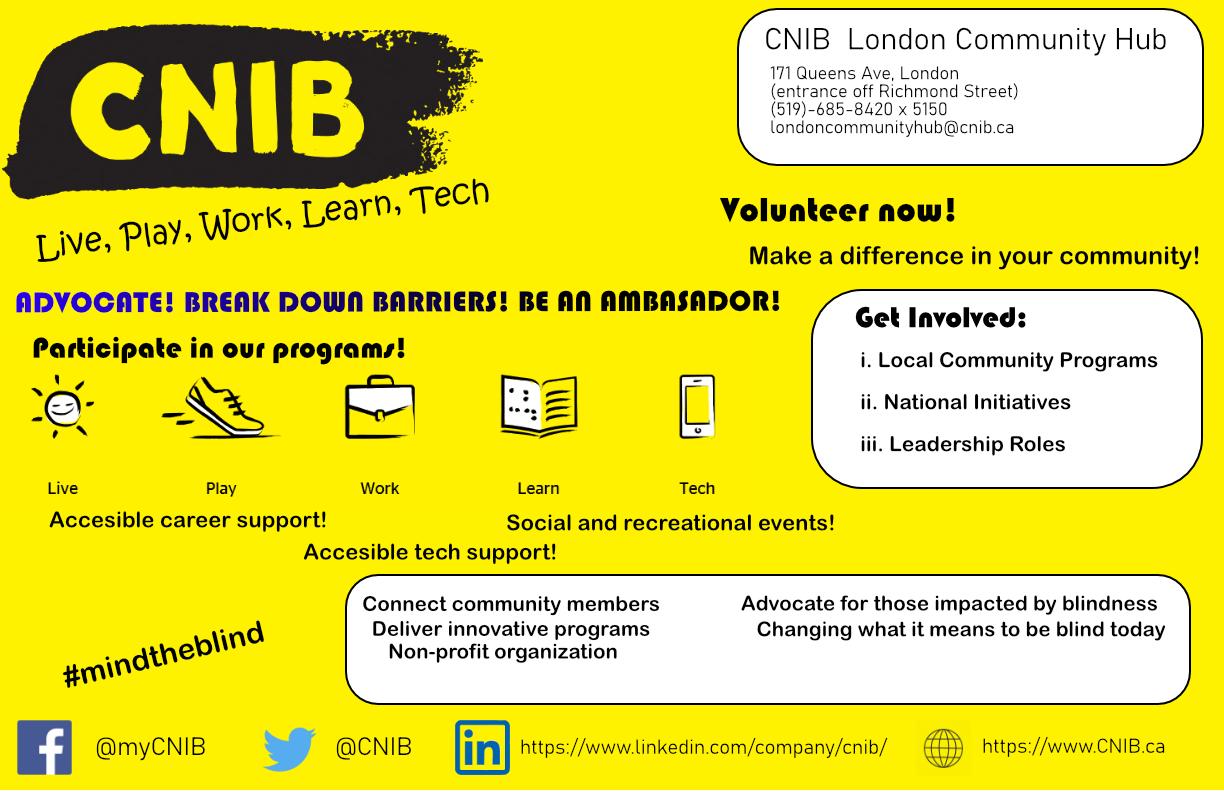 61/114
[Speaker Notes: jhirani_poster.jpg]
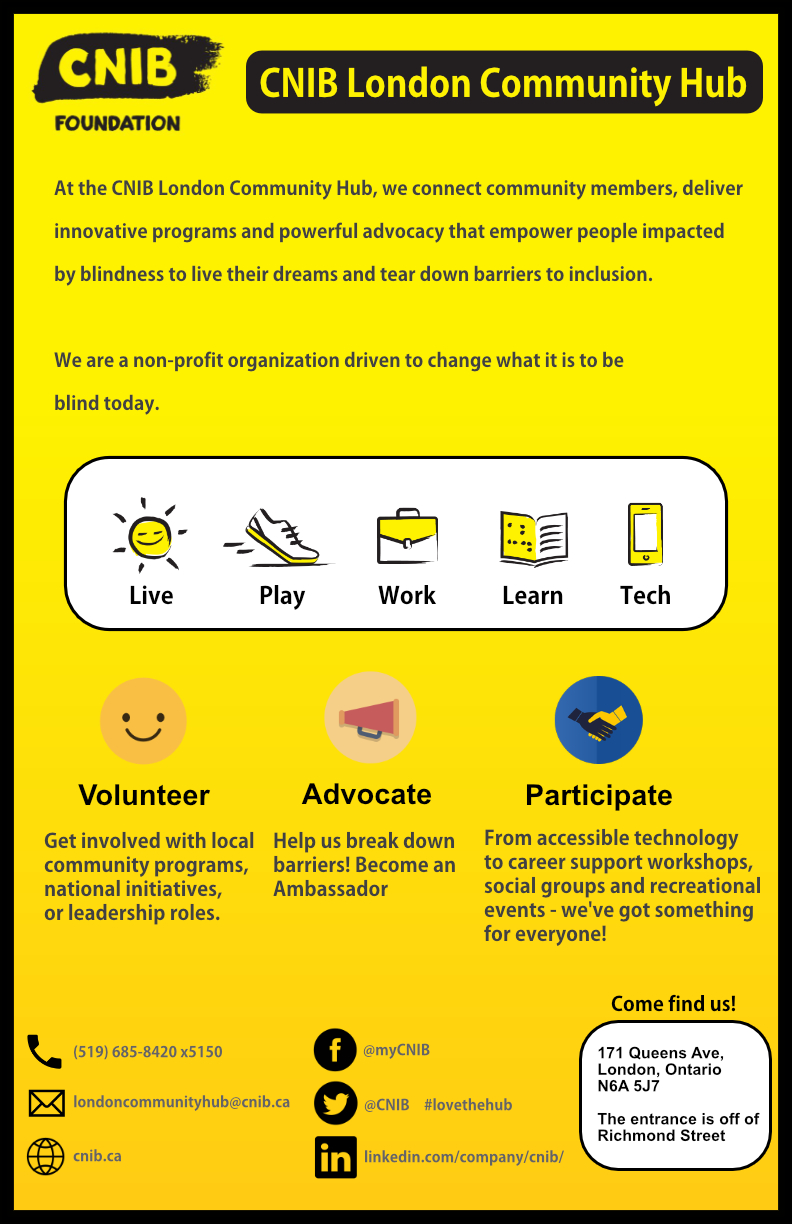 77/114
[Speaker Notes: hhassa24_poster.jpg]
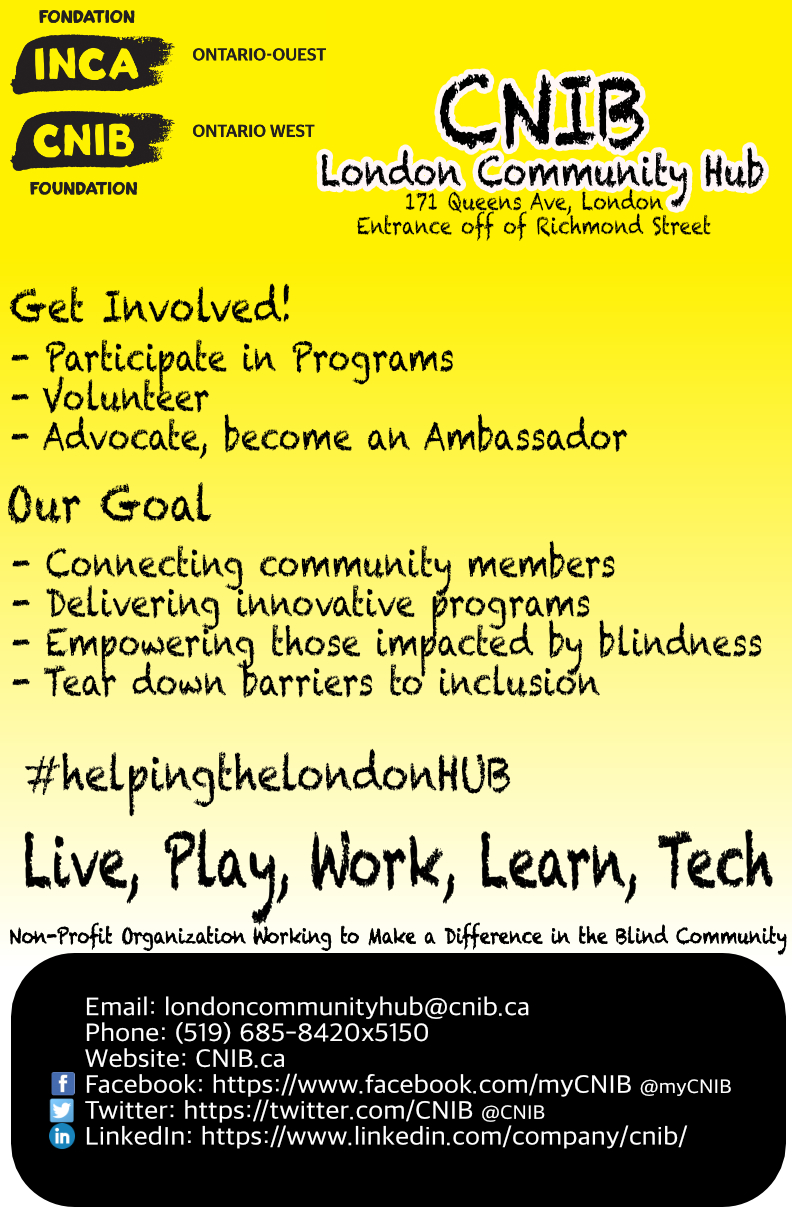 93/114
[Speaker Notes: charr49_poster.jpg]
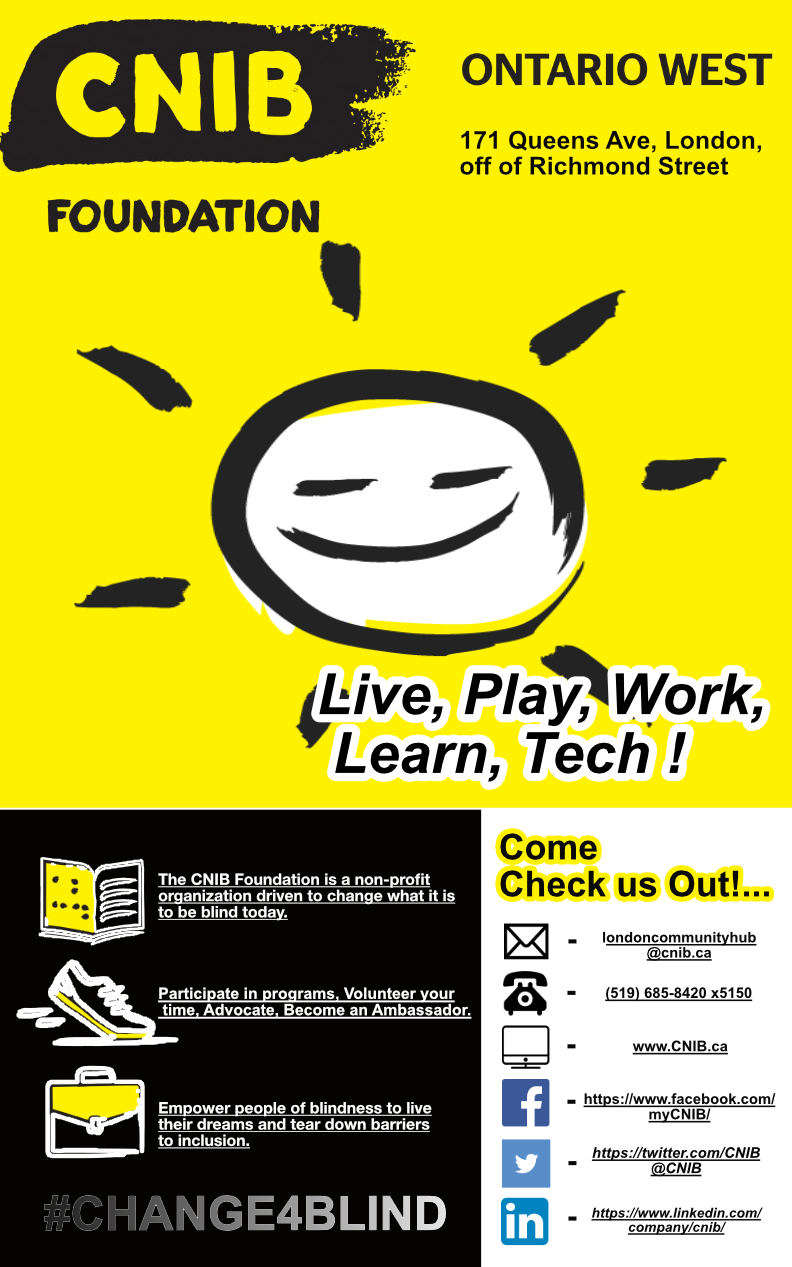 95/114
[Speaker Notes: channa47_poster.jpg]
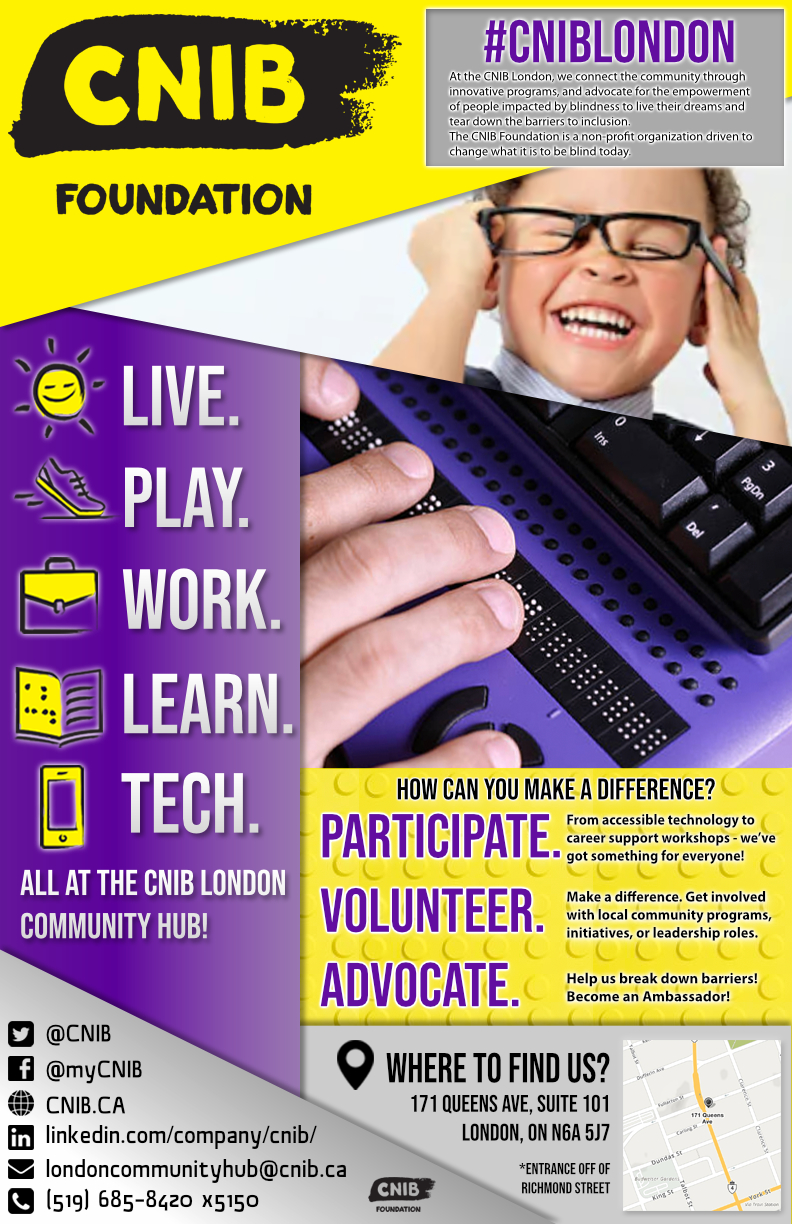 111/114
[Speaker Notes: adicarl8_poster.jpg]
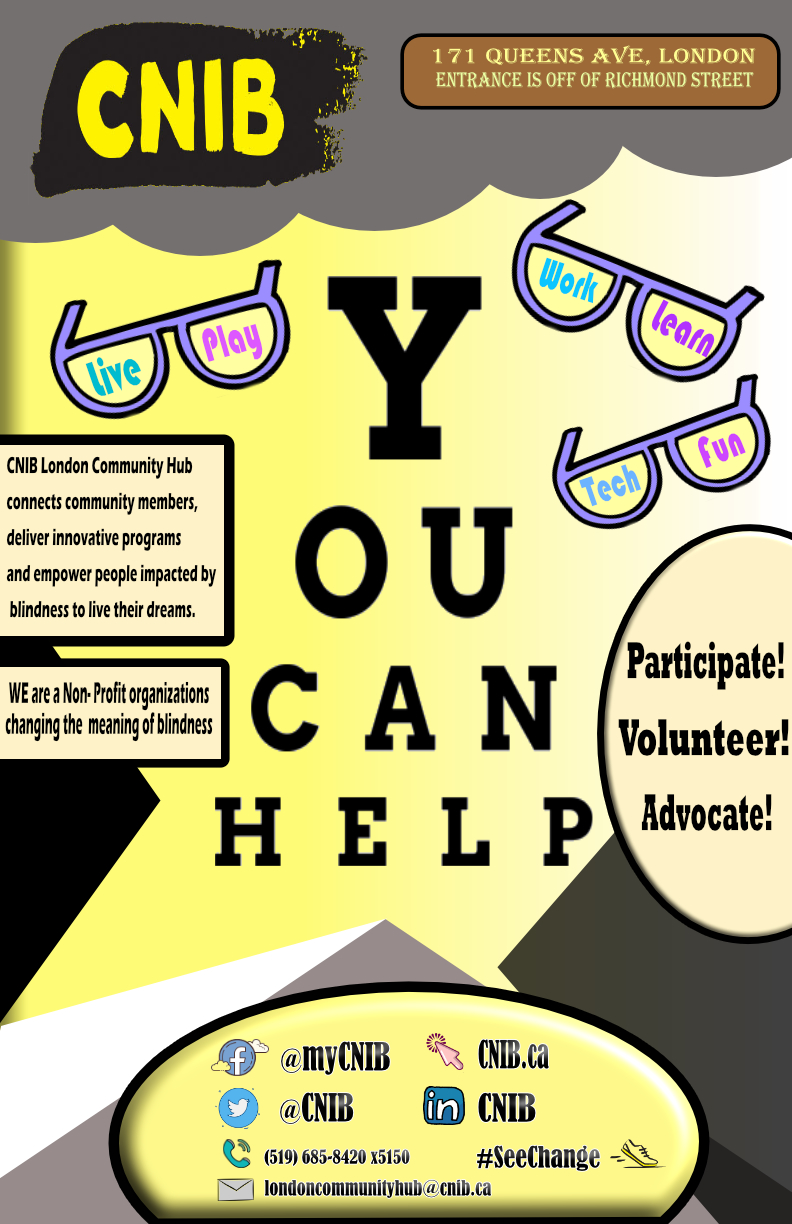 26/120
[Speaker Notes: tjiang69_poster.jpg]
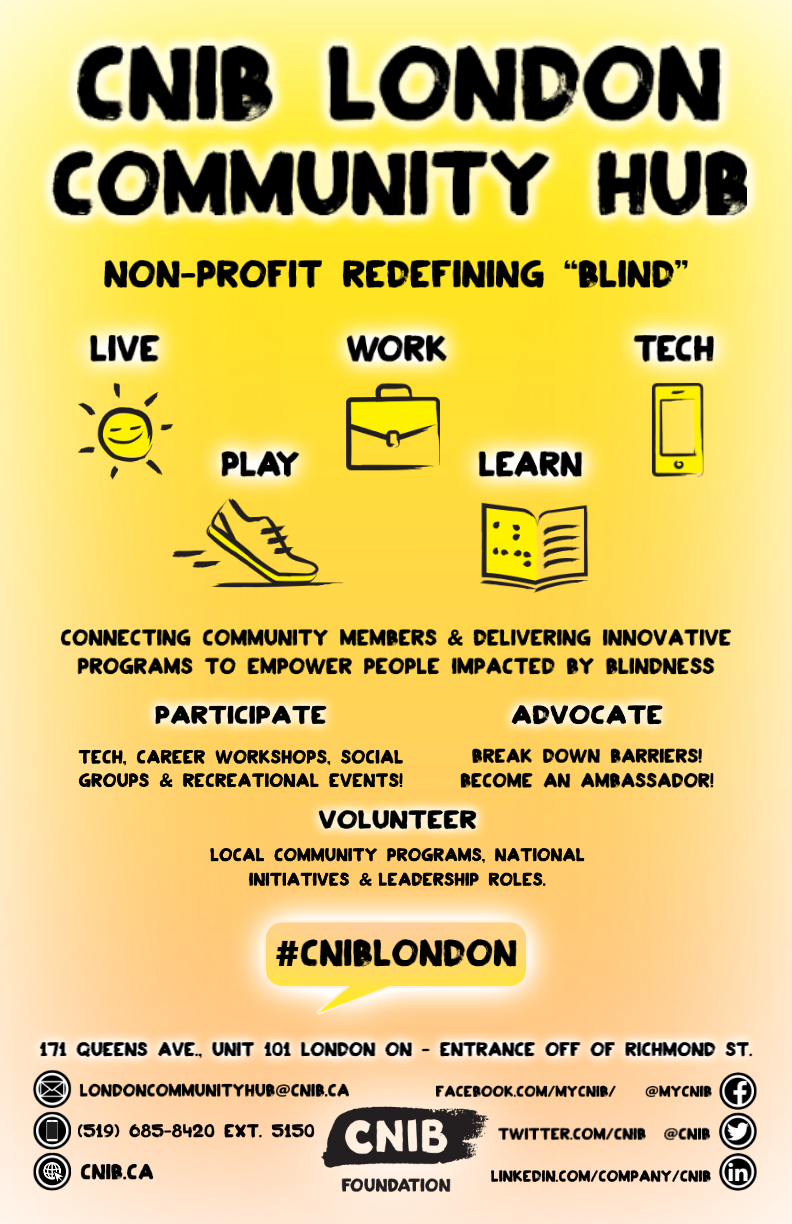 41/120
[Speaker Notes: rjain57_poster.jpg]
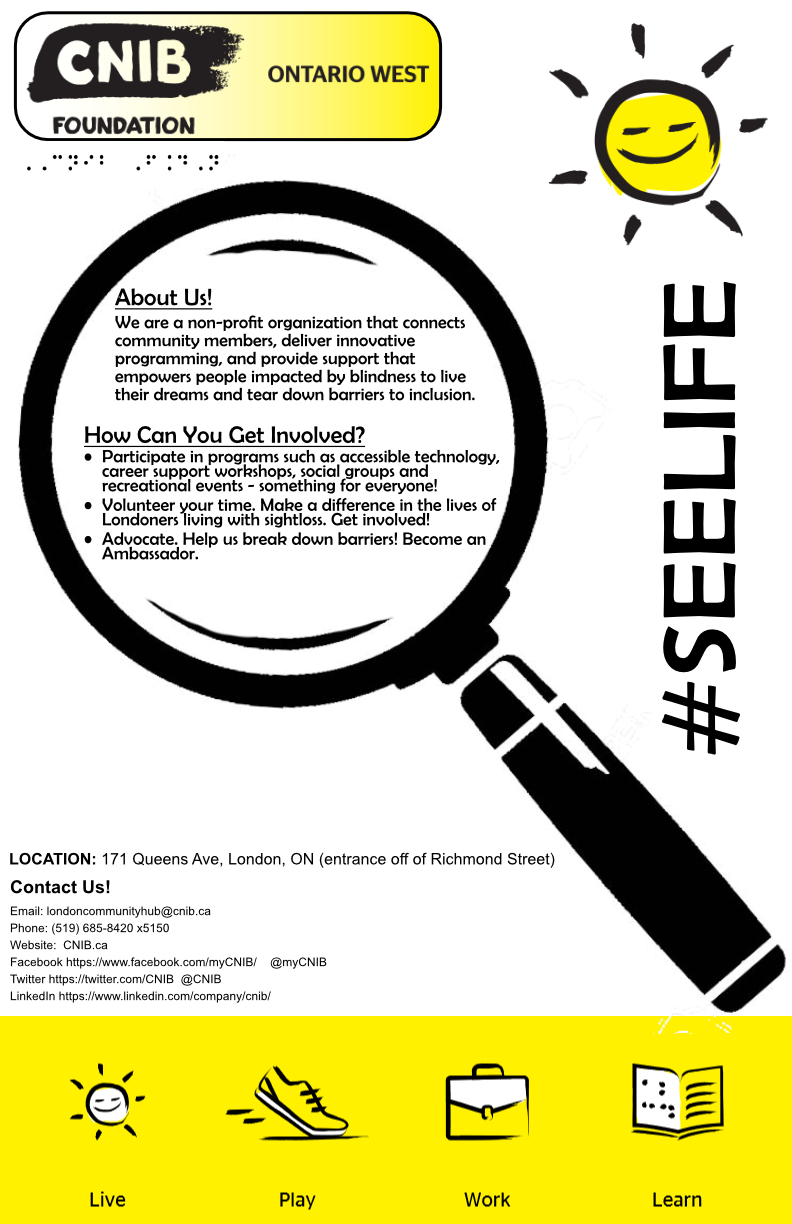 79/120
[Speaker Notes: hlefton2_poster.jpg]
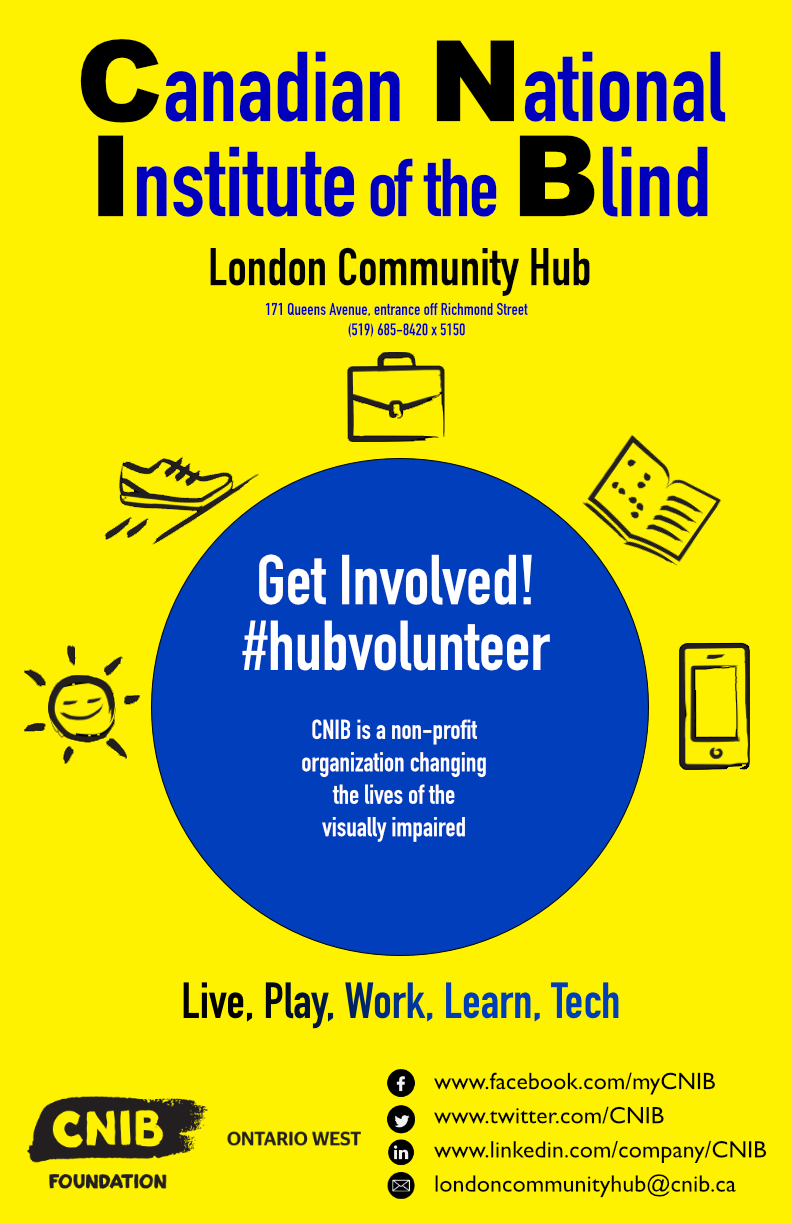 35/117
[Speaker Notes: rmccort_poster.jpg]
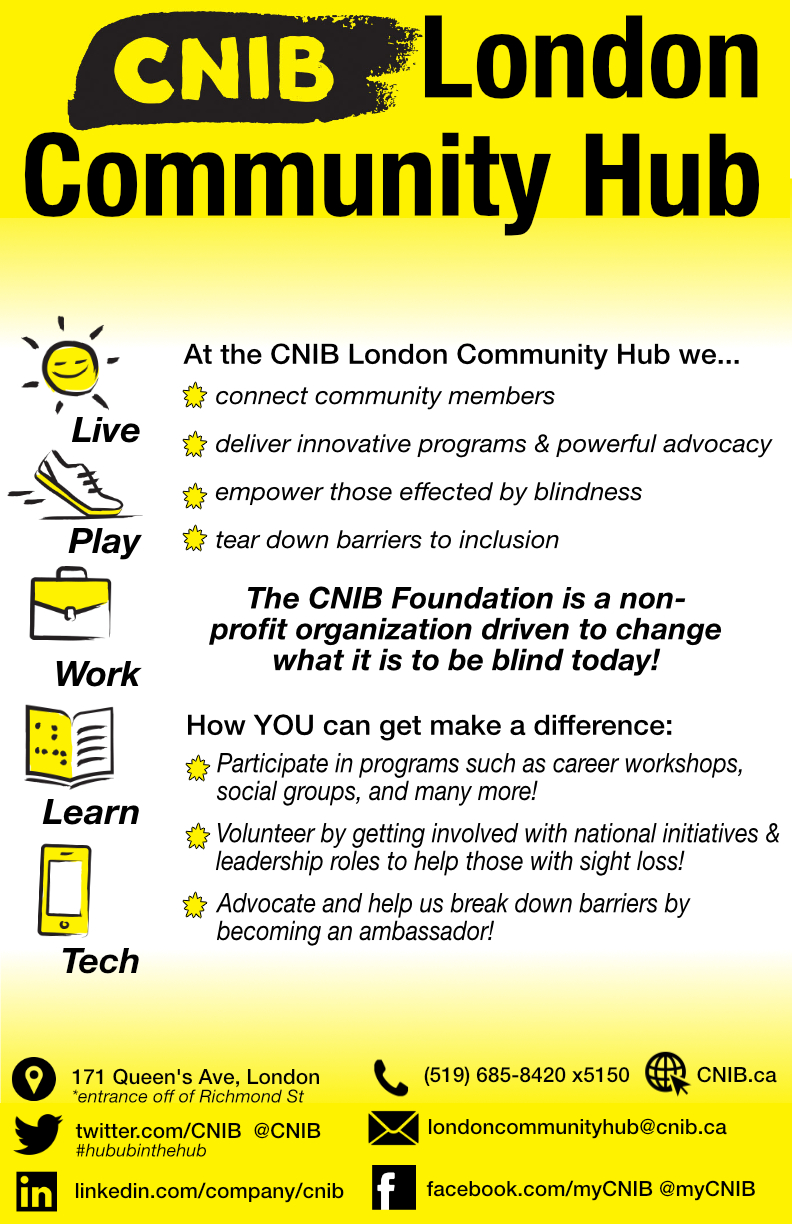 63/117
[Speaker Notes: knessim_poster.jpg]
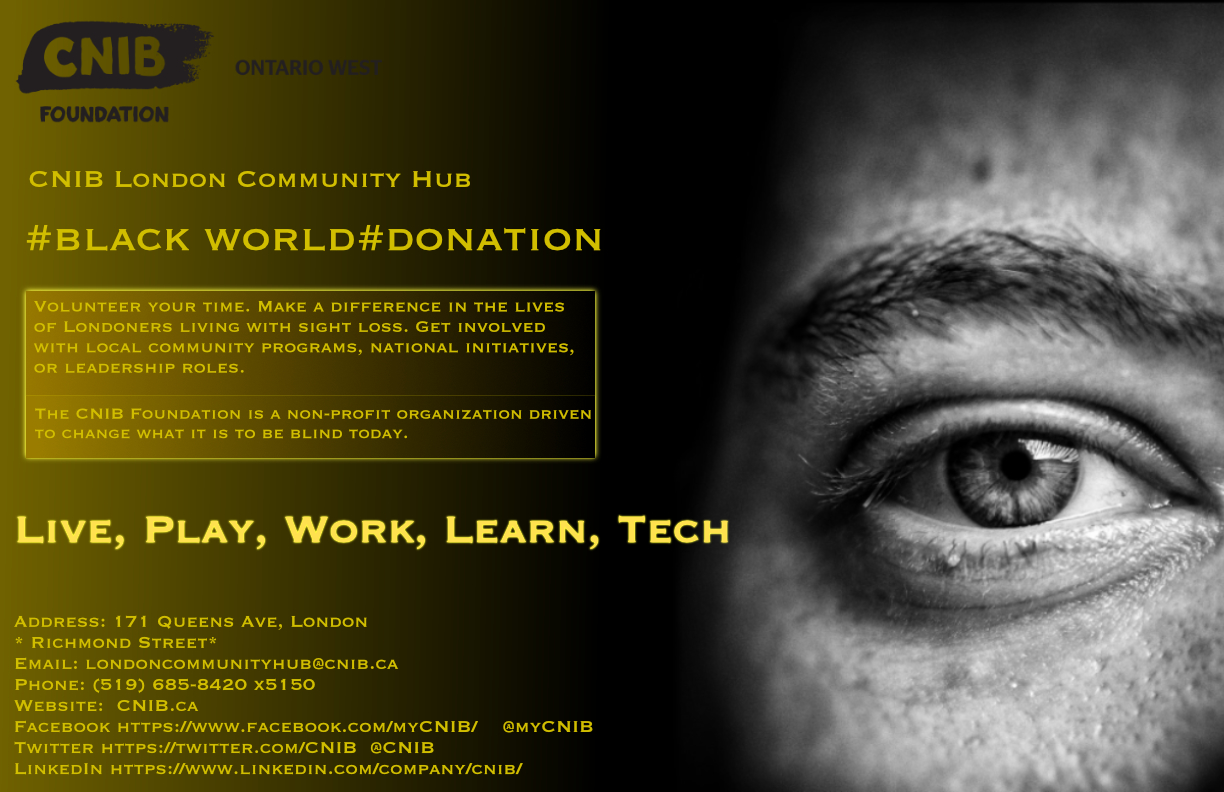 15/119
[Speaker Notes: xshen87_poster.jpg]
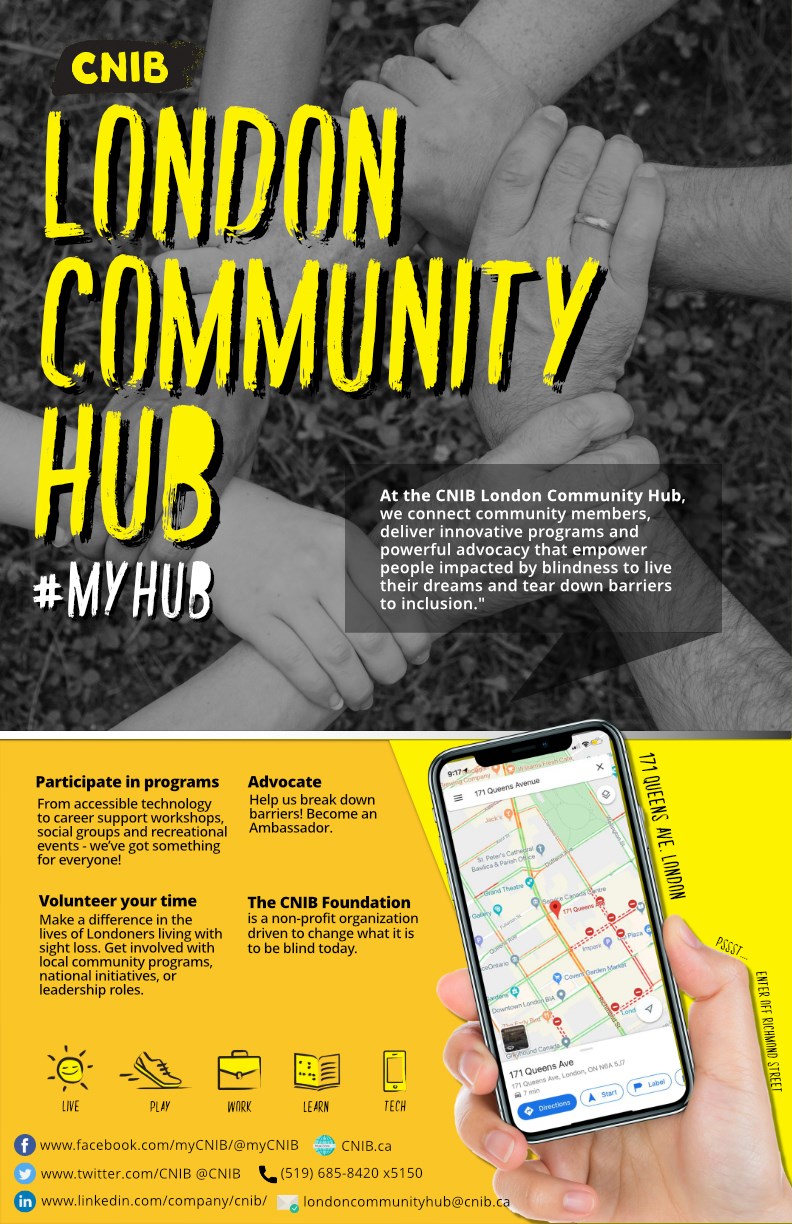 49/119
[Speaker Notes: mtam84_poster.jpg]
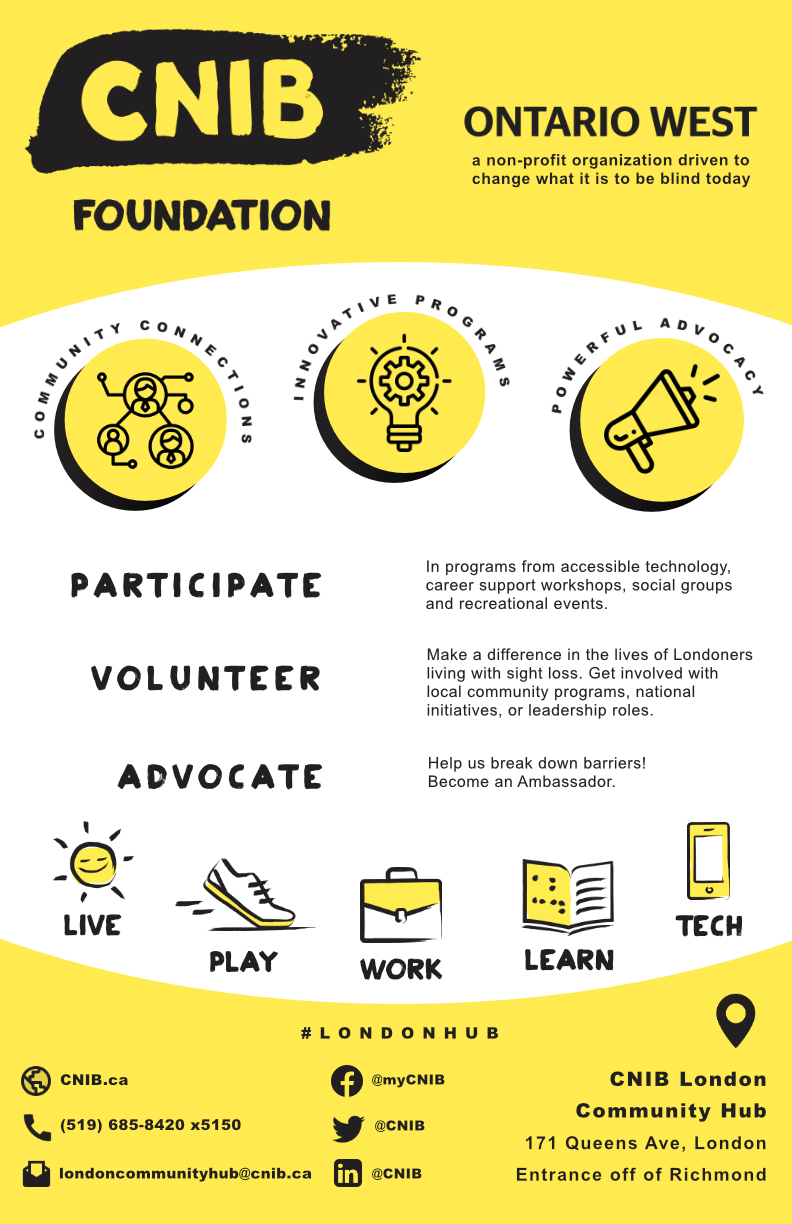 Top 3 Picks– Natalie Kathleen Collier(Bryan’s Section)
34/121
[Speaker Notes: ncollie_poster.jpg]
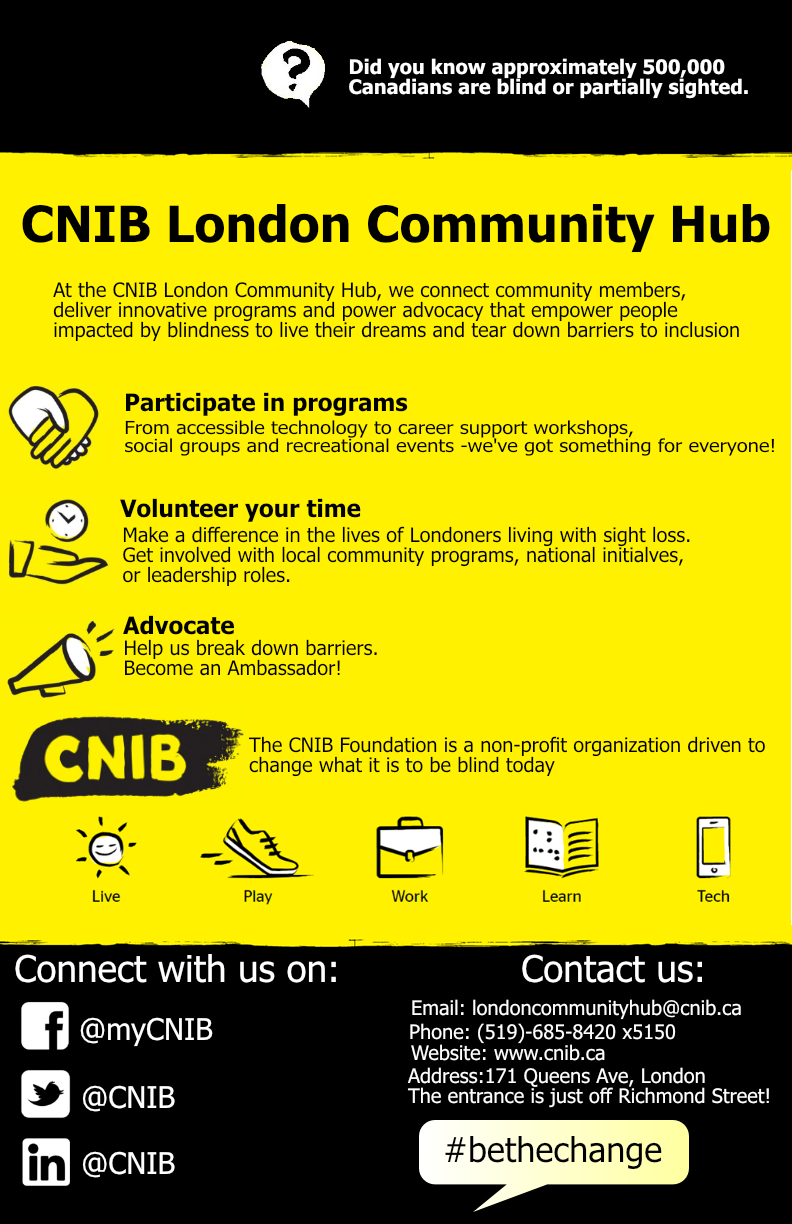 Top 3 Picks– Sahil Kothari(Laura’s Section)
32/120
[Speaker Notes: skothar5_poster.jpg]
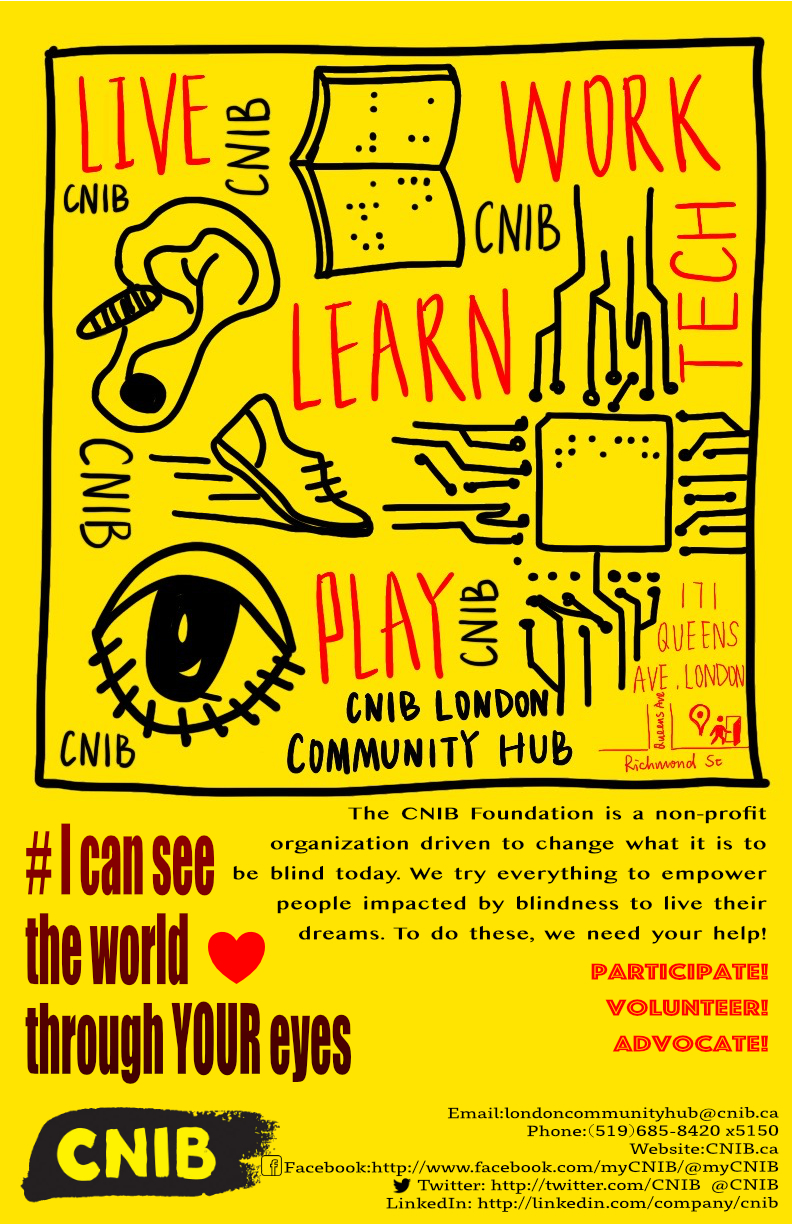 Top 3 Picks– Chenxi Ma(Laura’s Section)
101/117
[Speaker Notes: cma333_poster.jpg]